1
Autonomous public transport on demand
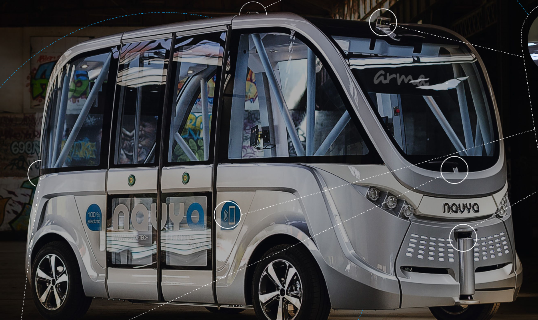 Keolis Norge AS //Gry Olsen /Jan Jansson
12
Januar
2017
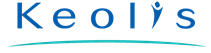 What experiences does the supplier have in the area of autonomous vehicles or similar/related technology or services?
Keolis is a shareholder in Navya
Navya is operating 30 autonomous vehicles worldwide
In the cities of  Doha (Qatar), Lyon(France), Sion (Switzerland), Perth (Australia)
Private sites in Michigan (US), Renault (France), Civaux (France), Christchurch NZ, Nanyang University (Singapore)
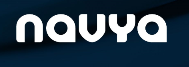 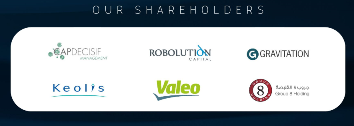 2
Business opportunity review - Norway
What are the most important elements that needs to be in place before Ruter can deploy an autonomous, on-demand service to our customers as an integrated part of our complete public transportation system?
Safety

Proven technical  performance

Integrated customer interface (order on demand)

Awareness of the system by other road users (cars, bicycles, pedestrians)
3
Business opportunity review - Norway
How soon can do you think the market can have such a service ready for operation in Oslo and Akershus?
Already operating worldwide 

Depends of the will of PTA and negotiations (talks can start tomorrow)
4
Business opportunity review - Norway
What should Ruter do to make this an appealing business opportunity for your company?
Create a strategy and down to earth plans

Continue with the dialogue to suppliers
5
Business opportunity review - Norway
Any other advice or insights to Ruter in moving forwards with this
Create a strategy and down to earth plans as said above
Build Oslo-Akershus as showroom to the world for public transport and emphasize on intermodality and self-driving cars
6
Business opportunity review - Norway
Picture
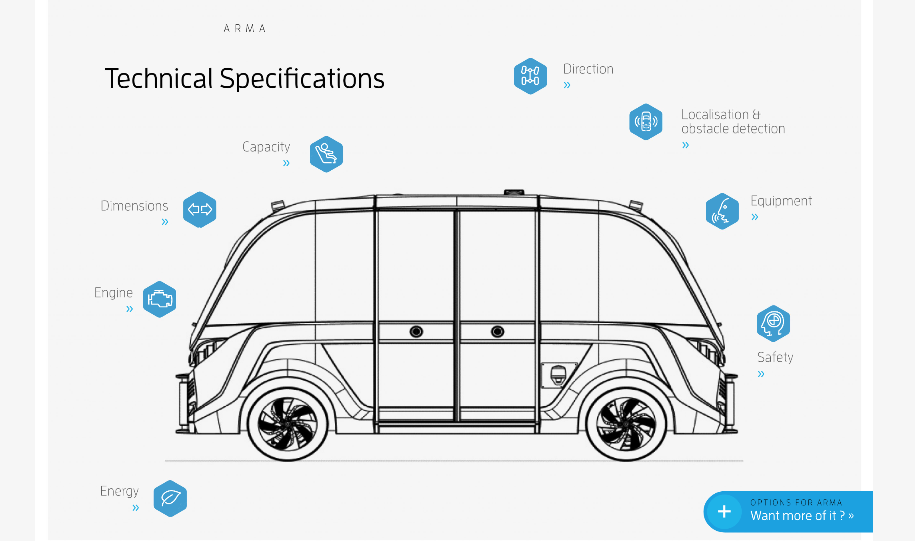 7
Business opportunity review - Norway
Picture
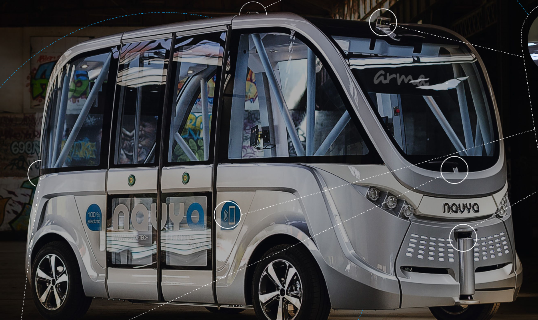 8
Business opportunity review - Norway